GEOGRAFICKÁ KARTOGRAFIE
PODZIM 2018
Dajana SNOPKOVÁ, 423348
Vendula SVOBODOVÁ, 394544
Marian ŠVIK, 408496
Souřadnicové systémy a kart. zobrazení - Pojmy
Znalosti z přednášky:
Referenční plocha
Souřadná soustava referenční plochy
Zeměpisné souřadnice
Zobrazení
Kartografické zobrazení
Projekce
Pojmy
Znalosti z přednášky:
 Referenční plocha – elipsoid, koule, rovina
 Souřadná soustava referenční plochy – elipsoid (φ a λ), koule (U, V; Š, D), rovina (ρ, ε)
 Souřadnice: geodetické x zeměpisné x kartografické x polární x pravoúhlé
 Zobrazení
 Kartografické zobrazení – matematický postup používaný k převodu zeměpisných souřadnic na souřadnice rovinné.
 Projekce – vznikl na základě geometrické představy
Kartografická zobrazení
Dělení kartografických zobrazení podle:
Polohy konstrukční osy
Normální (pólová)
Příčná (ekvatoriální)
Obecná (šikmá)
Podle tvaru zobrazovacích rovnic
Jednoduchá
Nepravá
Obecná
Podle zkreslení
Ekvidistantní
Ekvivalentní
Konformní
Kompenzační
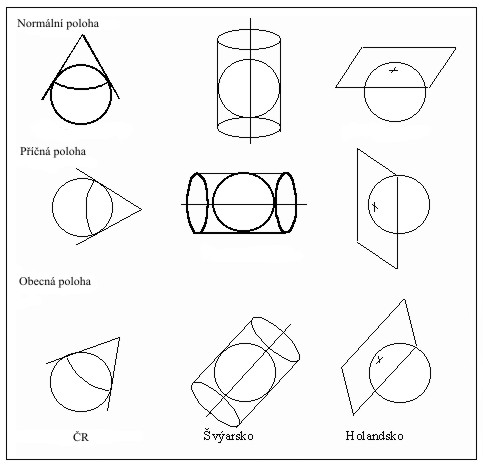 Projekce
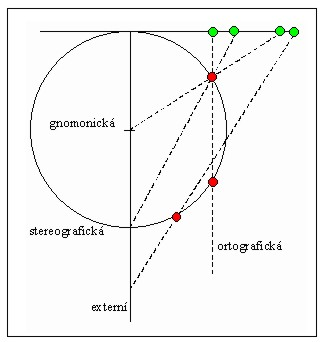 Dělení projekcí:
Gnómonická
Stereografická
Ortografická
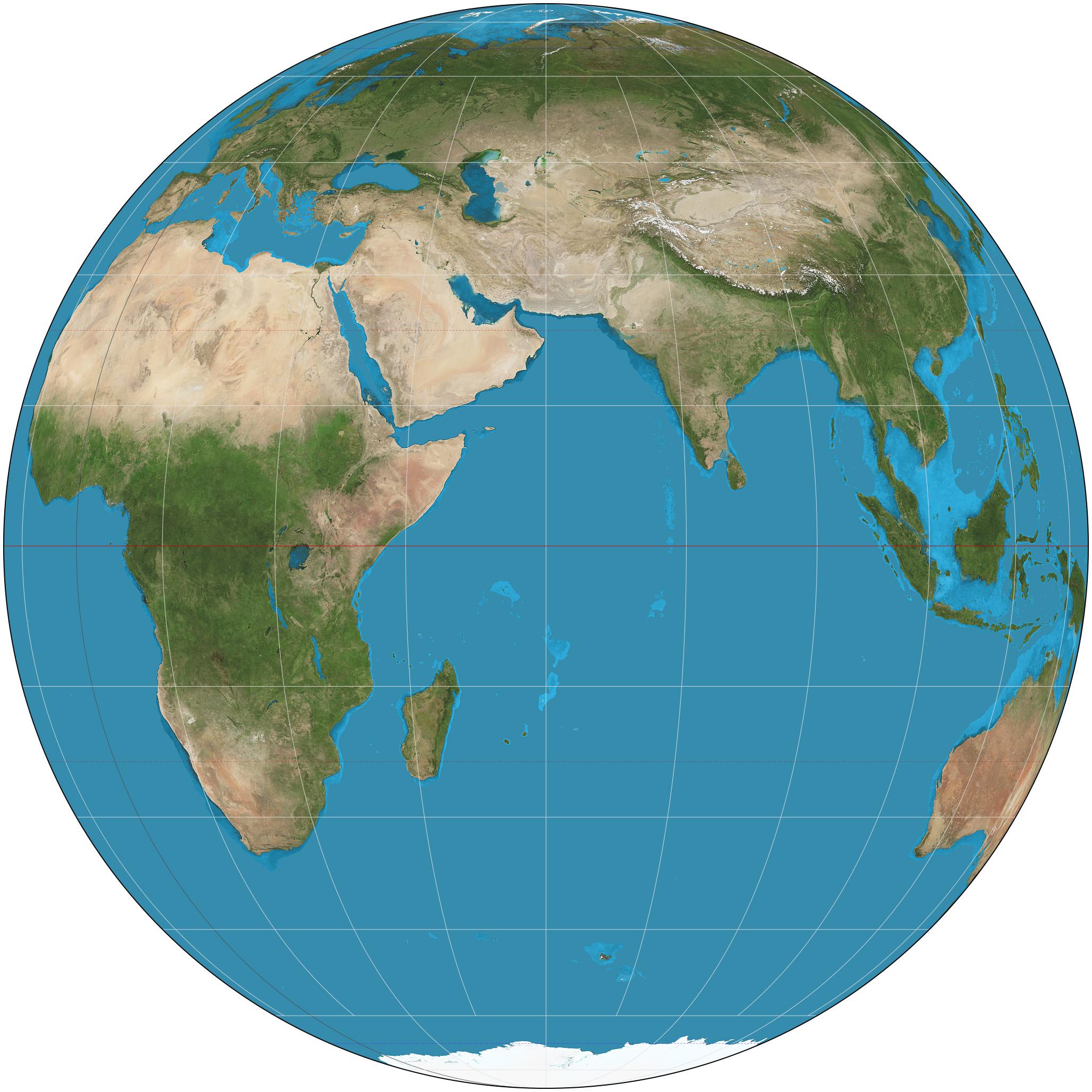 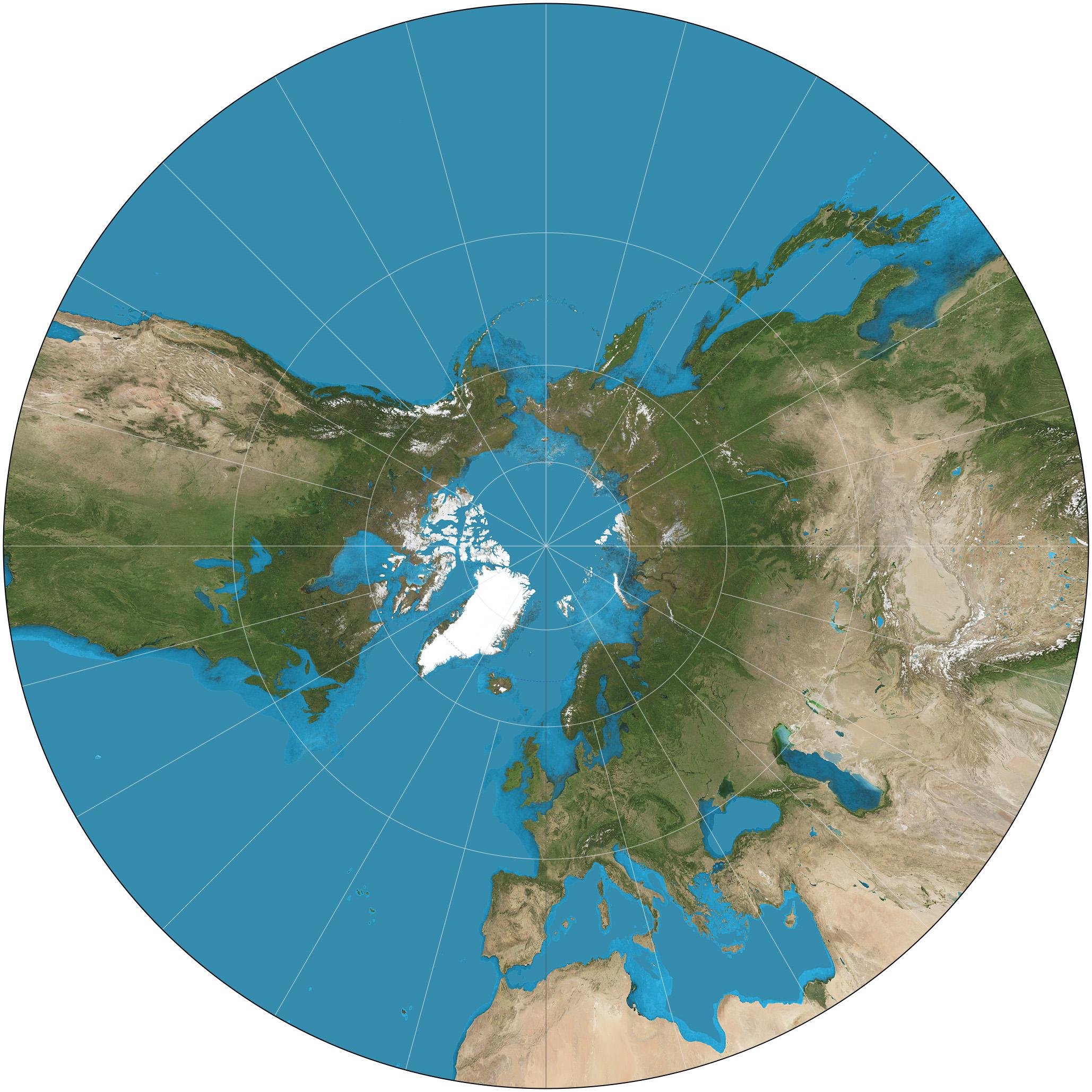 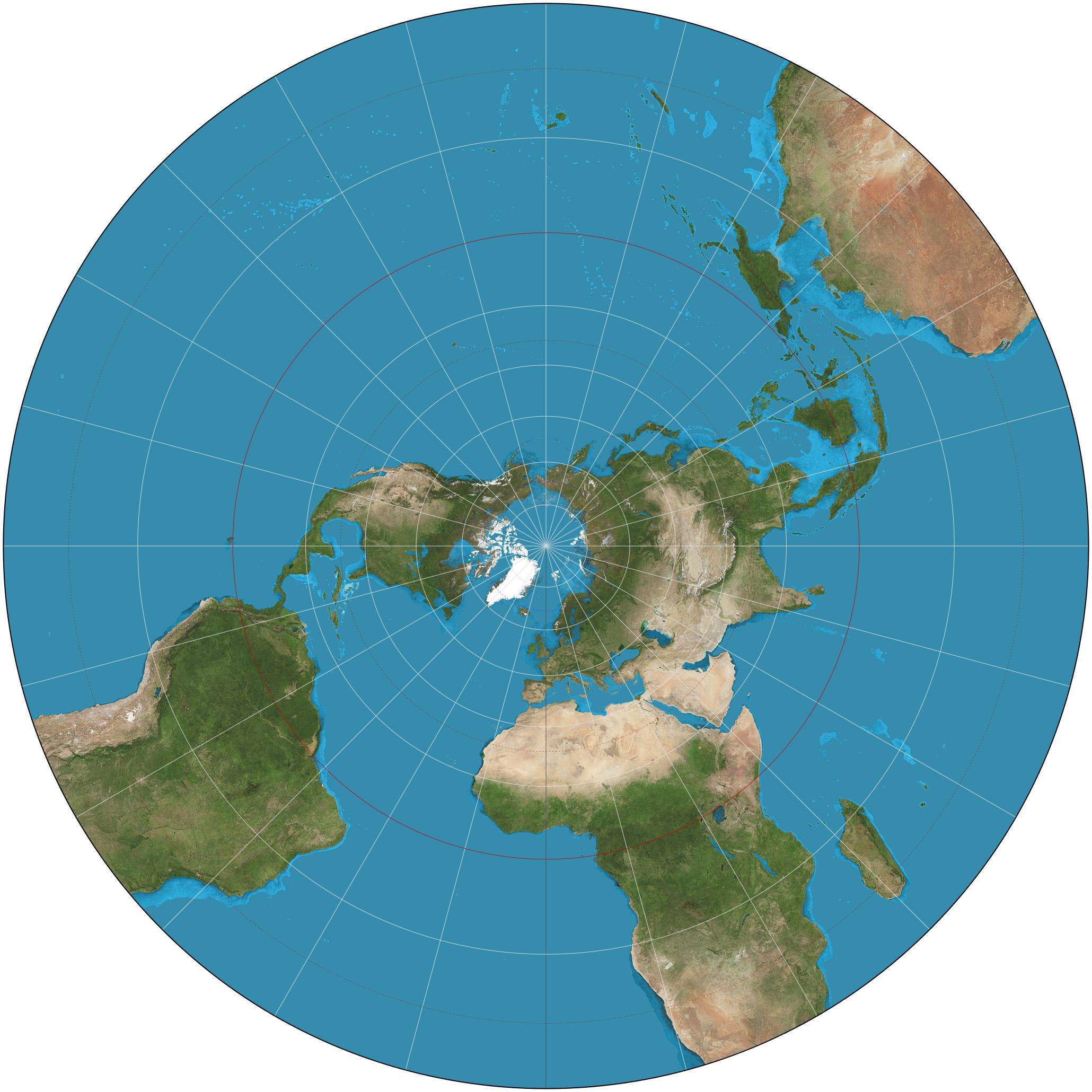 NAŘÍZENÍ VLÁDY č. 430/2006 Sb.
Geodetickými referenčními systémy závaznými na území státu jsou: 
Světový geodetický referenční systém 1984 (WGS84), 
Evropský terestrický referenční systém (ETRS), 
Souřadnicový systém Jednotné trigonometrické sítě katastrální (S-JTSK), 
Katastrální souřadnicový systém gusterbergský, 
Katastrální souřadnicový systém svatoštěpánský, 
Výškový systém baltský - po vyrovnání (Bpv), 
Tíhový systém 1995 (S-Gr95), 
Souřadnicový systém 1942 (S-42/83).
NAŘÍZENÍ VLÁDY č. 430/2006 Sb. - pokračování
Geodetické referenční systémy jsou definovány určitým kartografickým zobrazením, na konkrétním elipsoidu nebo kouli, a dalšími technickými parametry
 WGS 84 
je spojen s referenčním elipsoidem WGS 84 
je definován Mercatorovým univerzálním konformním válcovým zobrazením (UTM) v 6° poledníkových pásech 
 S-JTSK 
je spojen s Besselovým elipsoidem 
je definován Křovákovým konformním kuželovým zobrazením v obecné poloze 
sever posunutý - střed v Botnickém zálivu
používá se v geodezii u map velkých měřítek
nutnost otočit směrovku, nebo mapové pole o cca 6°
NAŘÍZENÍ VLÁDY č. 430/2006 Sb. - pokračování pokračování
S-42 
je spojen s Krasovského elipsoidem 
je definován Gaussovým příčným konformním válcovým zobrazením v 6° poledníkových pásech v Krügerově úpravě
u vojenských map se přešlo na WGS84
 Bpv 
je definován výškovým bodem, kterým je nula stupnice mořského vodočtu v Kronštadtu (Finský záliv)
původně se využ. Jaderský výškový systém - rozdíl 350-420 mm
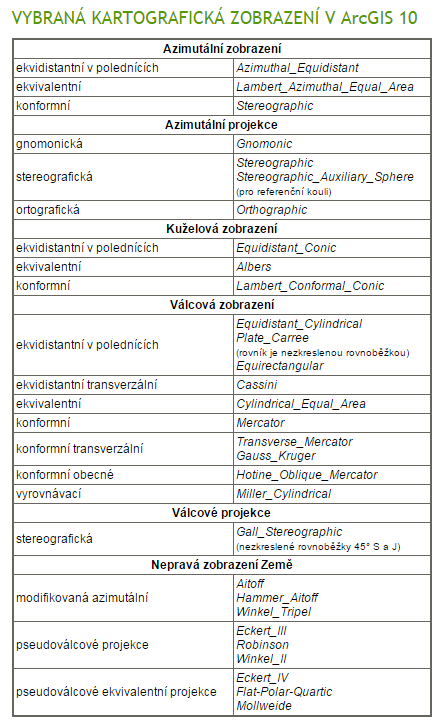 EPSG v ArcGIS a ZÚ
European Petroleum Survey Group: 
číselník souřadnicových systémů
S-JTSK_Krovak_East_North: 5514
WGS_1984_UTM_Zone_33N: 32633
http://epsg.io/5514 
http://www.epsg-registry.org/

 Transformace:
http://geoportal.cuzk.cz/(S(jbpasqazayea2bfzac2u2p55))/Default.aspx?head_tab=sekce-01-gp&mode=TextMeta&text=wcts&menu=19
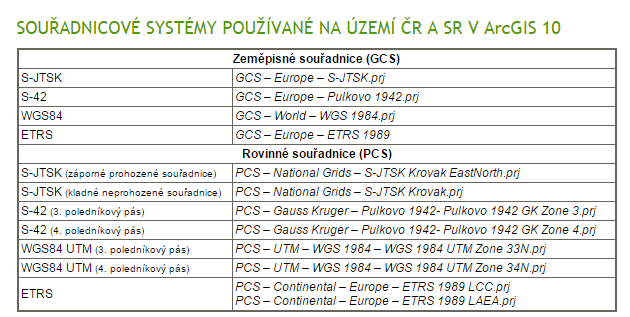 Transformační rovnice
Již existuje 5. verze:
S_JTSK_To_WGS_1948_5
(1,3 a 5 využitelné pro ČR
2,3,4 pro SR)
List of supported map projections
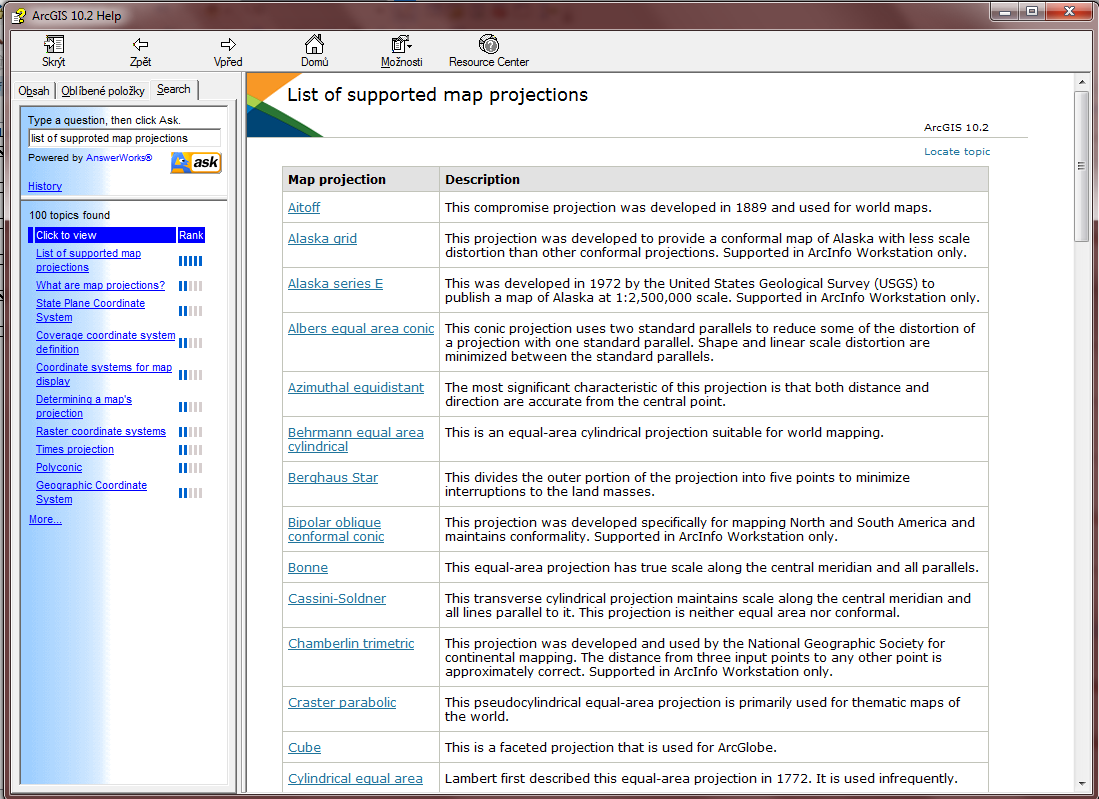 Jak se volí souřadnicový systém
Dle účelu
 navigace – konformní
 kartogramy – ekvivalentní 
...
 Dle tvaru zobrazovaného území
 ČR  – kuželové, válcové
 Chile – válcové
 Rusko – válcové
 Nizozemsko – azimutální
 Švýcarsko – válcové
 Evropa – kuželové
Možnosti
1. Vrstva nemá přiřazen souřadnicový systém
potřeba nastavit
2. Vrstva má přiřazen souřadnicový systém
potřeba správně transformovat
Stávající souřadnicový systém vrstvy
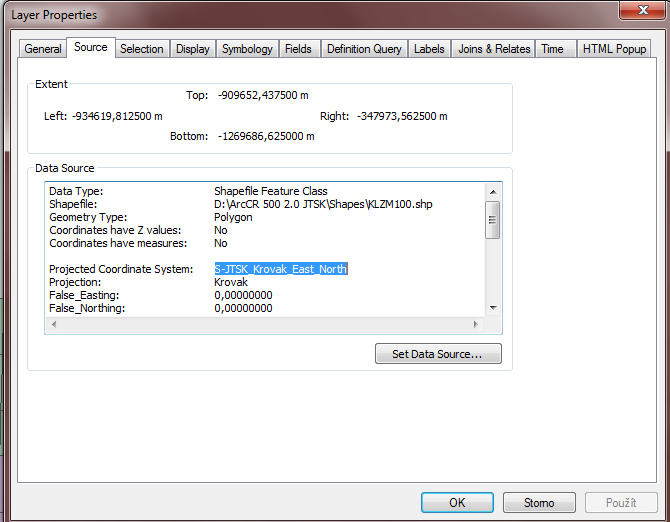 1. Definování souřadnicového systému I.
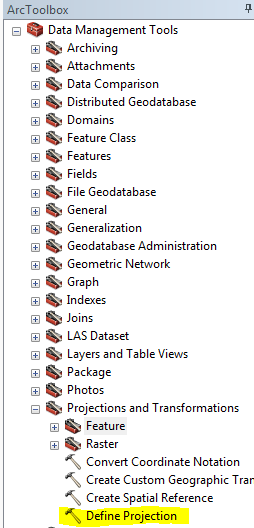 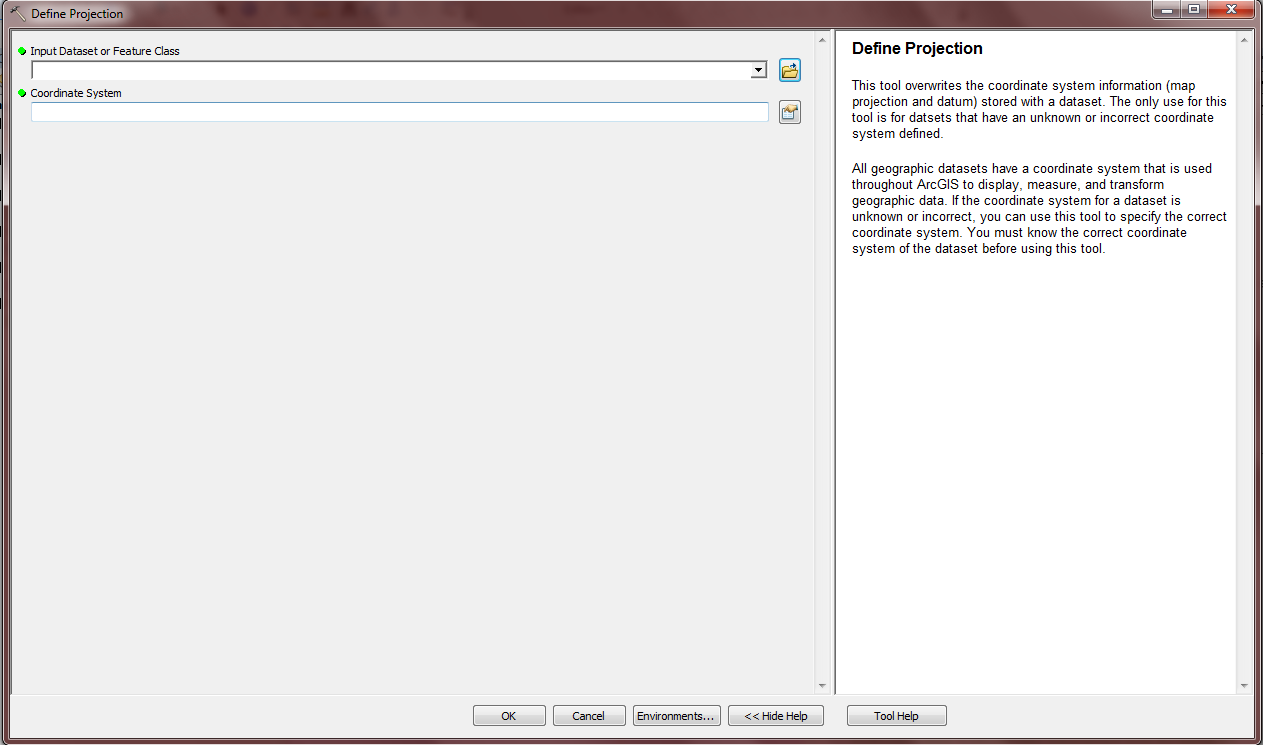 1. Definování souřadnicového systému II.
pokud souřadnicový systém dříve NEBYL přiřazen
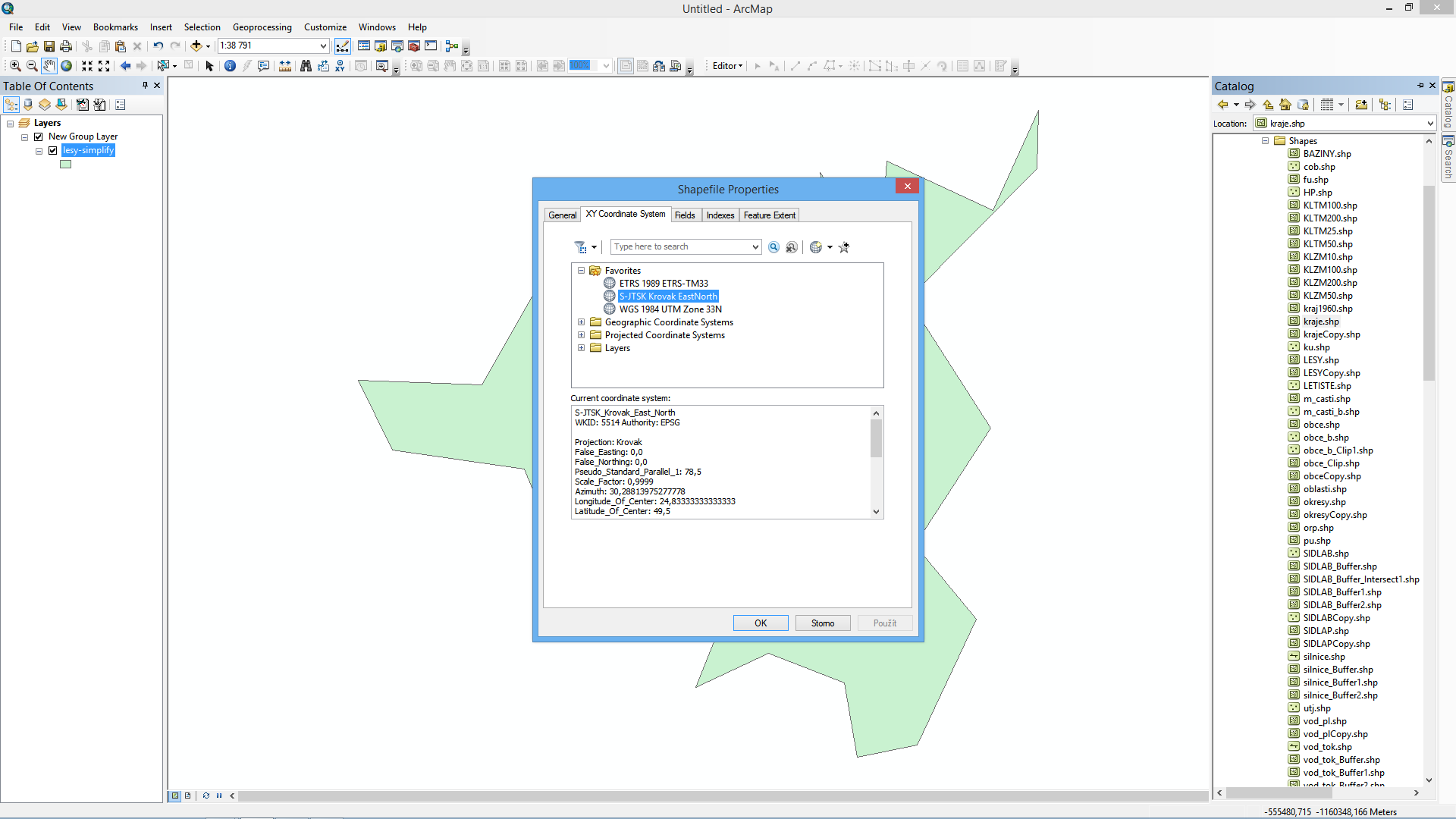 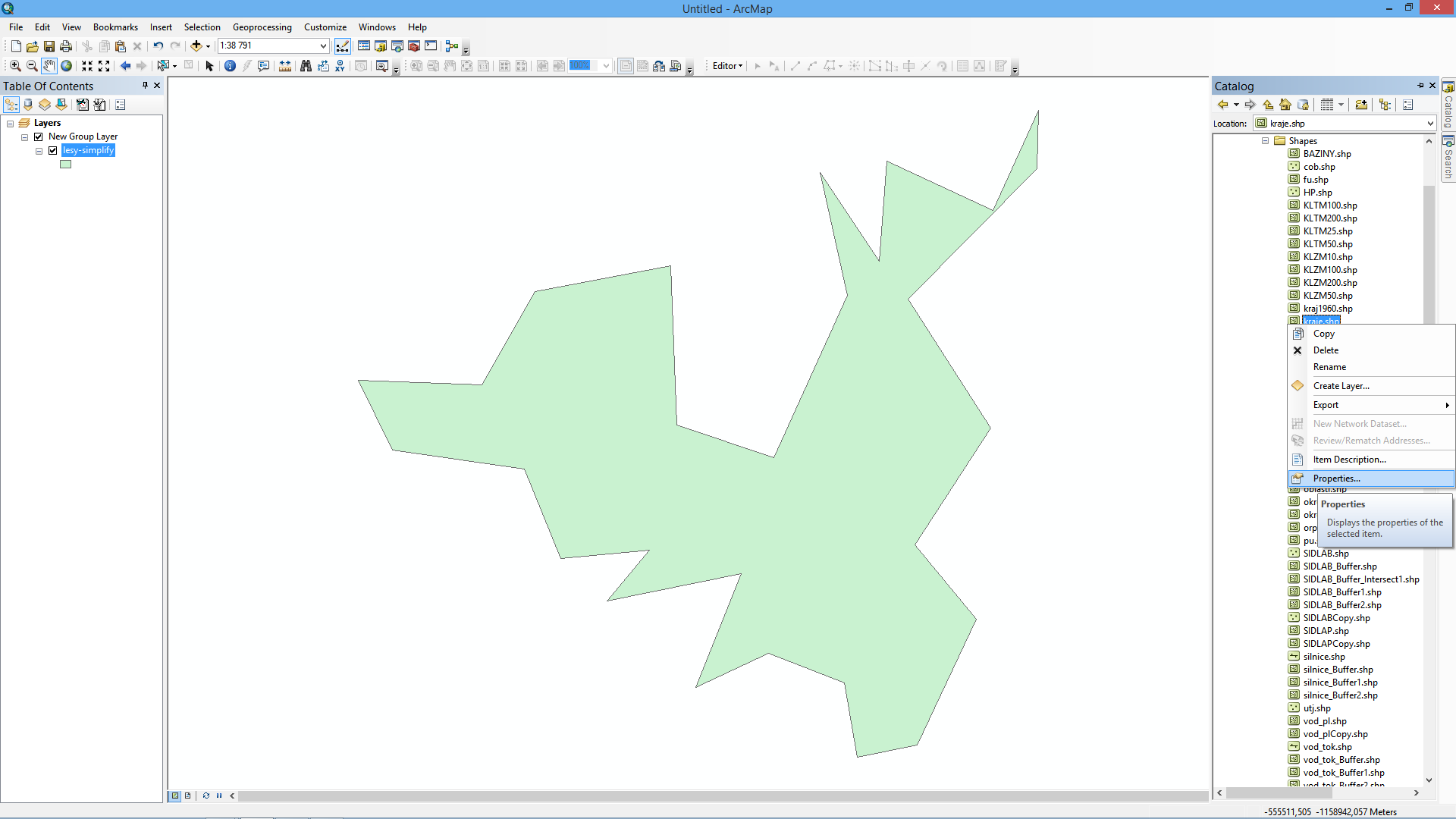 2. Změna souřadnicového systému
A) nastavení v Data Frame Properties
B) prostředí nástrojů - Environment
C) nástroj Project
A) Data Frame Properties I
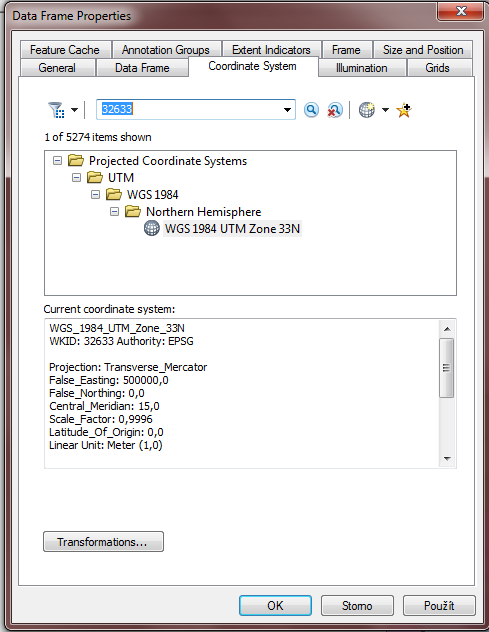 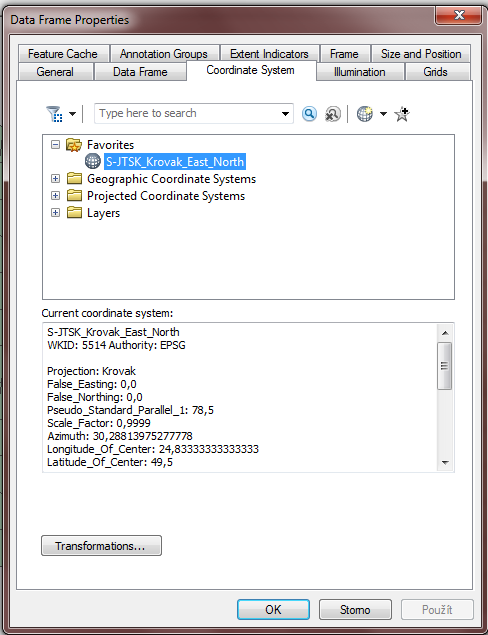 A) Data Frame Properties II
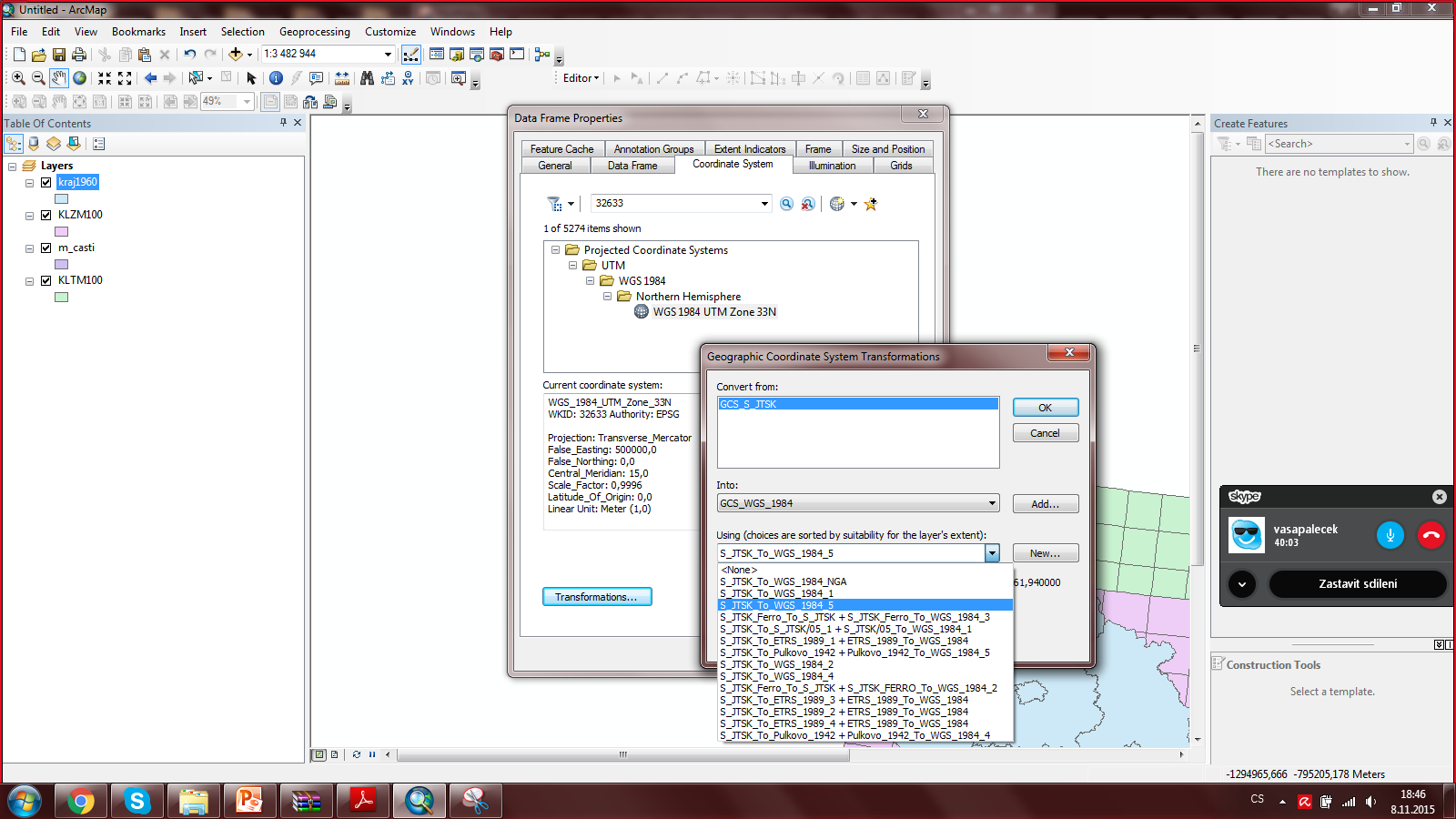 Transformační rovnice
B) Environments I
u jakéhokoliv nástroje
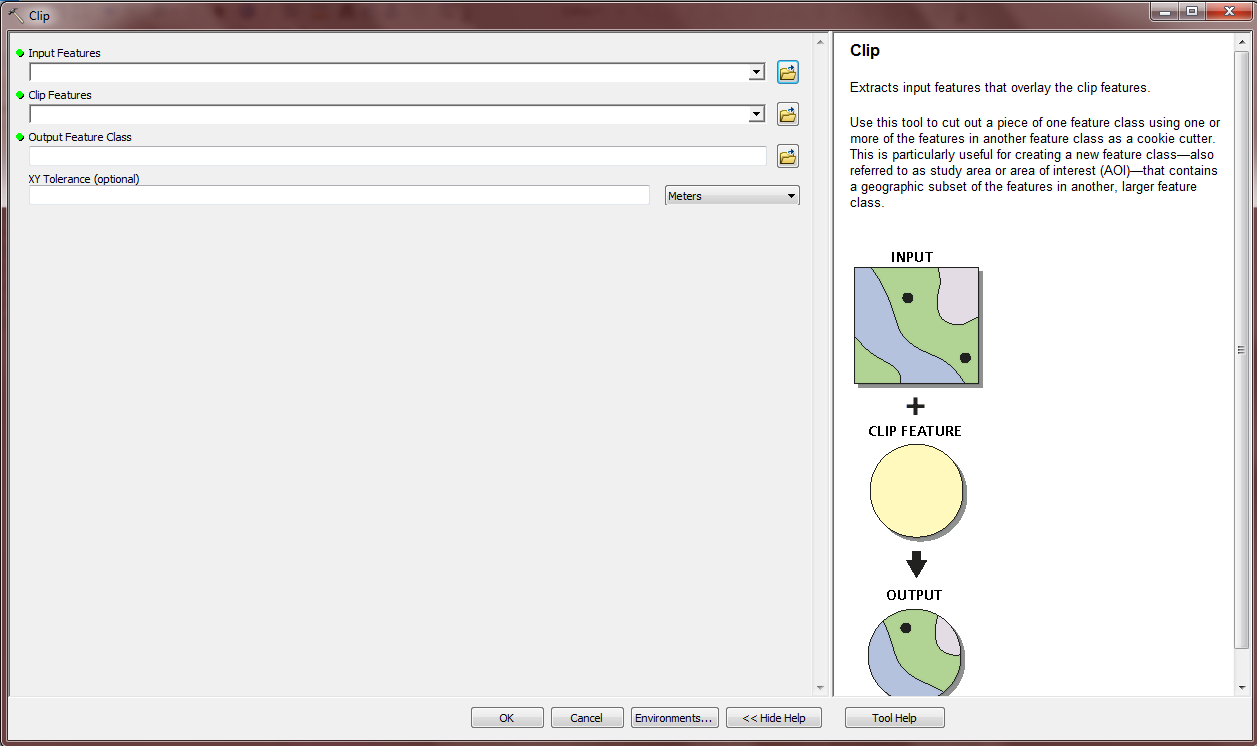 B) Environments II
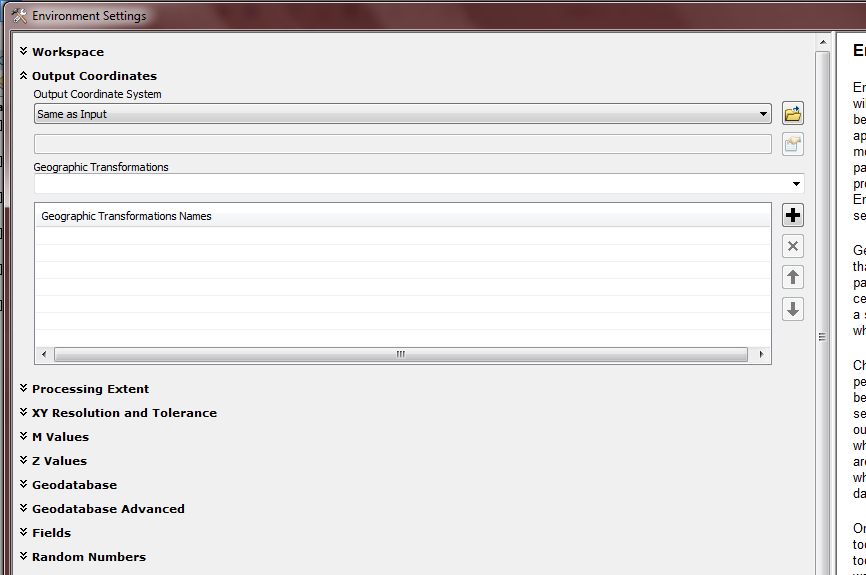 C) Project
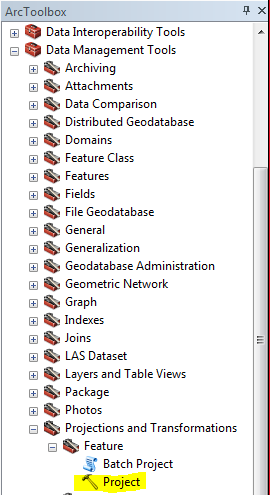 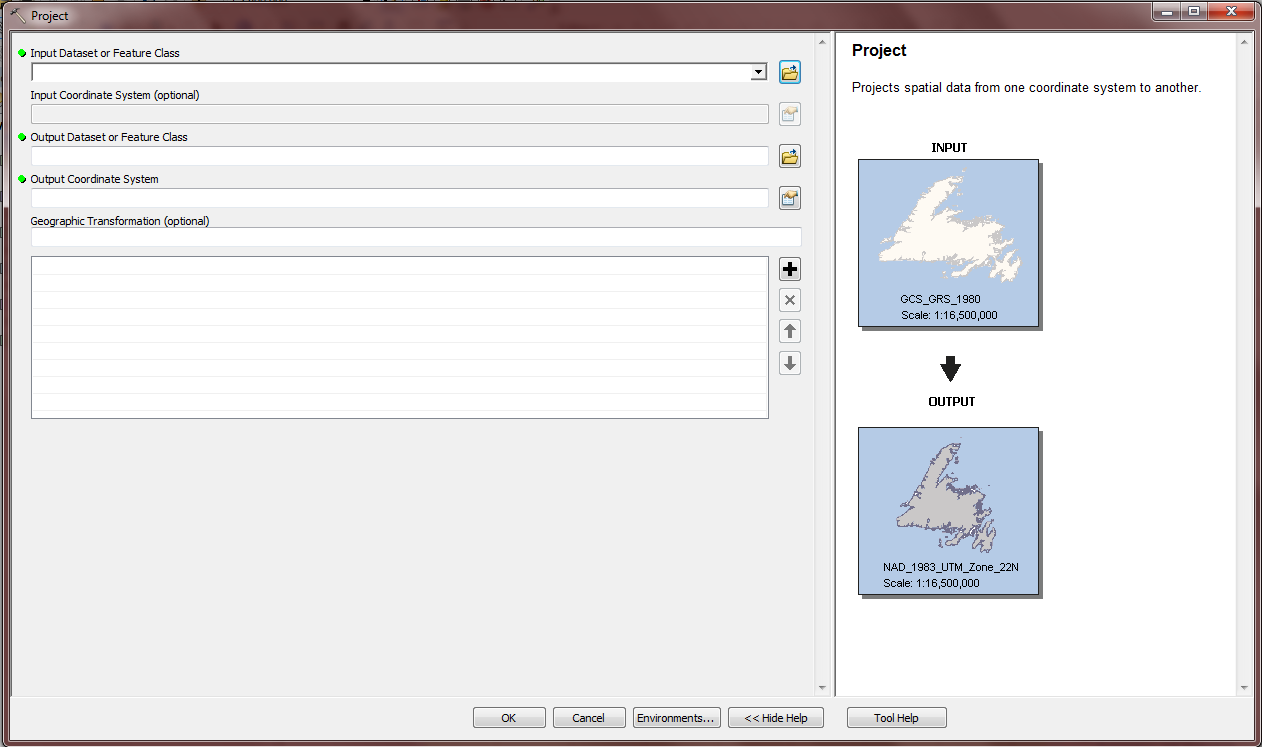 Transformace „on-the-fly“
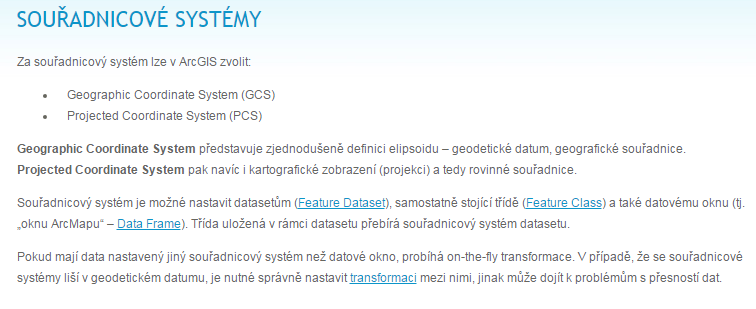 Kde nedefinovat souřadnicové systémy
Pokud souřadnicový systém BYL dříve přiřazen
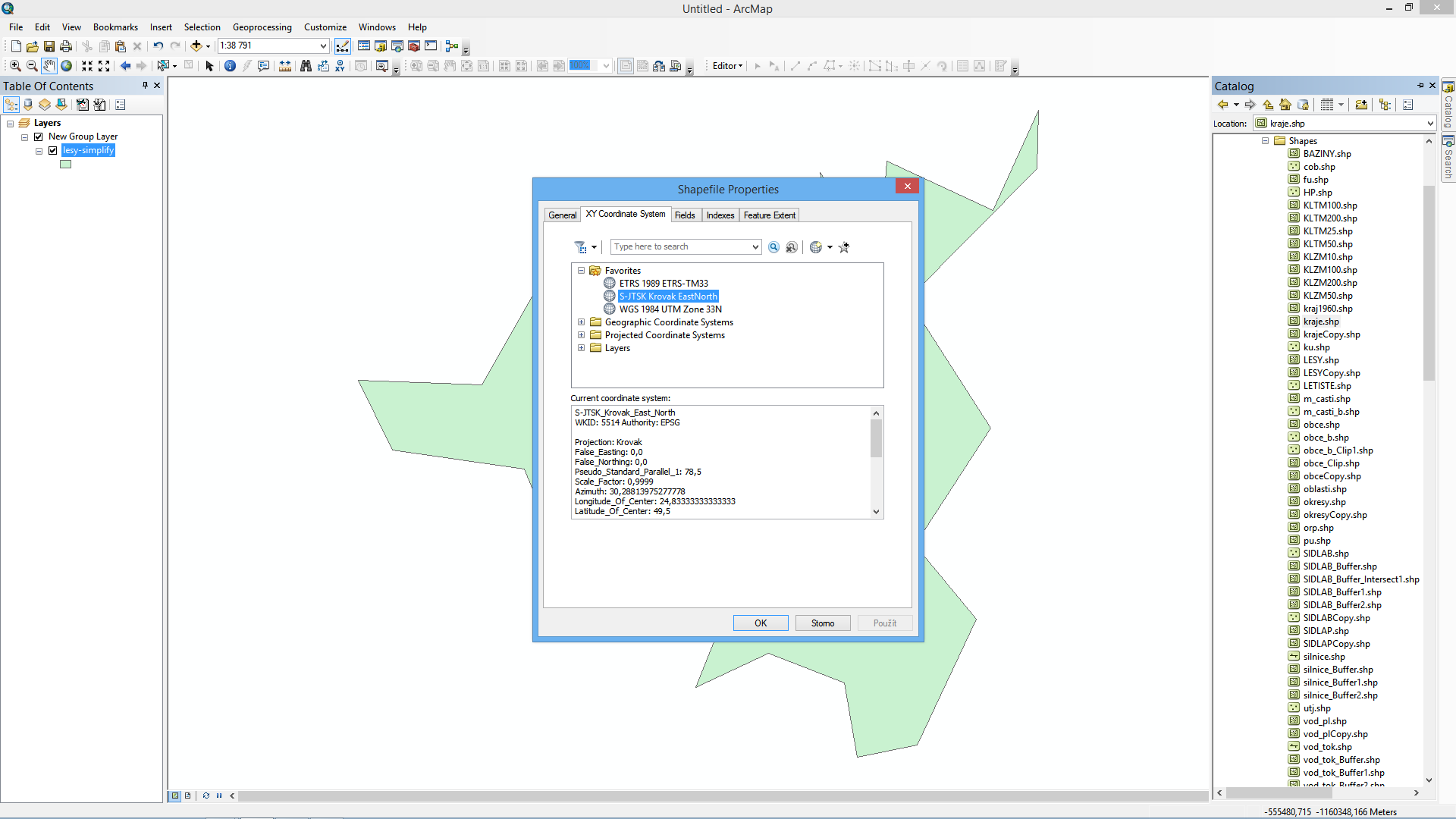 Shrnutí
Křovákovo zobrazení
nepoužívat u středních a malých měřítek
 Zobrazení UTM
velmi často používané
při přesných orientačních a měřických pracích méně přesné než Křovákovo zobrazení
 Transformace on-the-fly
má řádově větší chybu než jiné transformace
raději nevyužívat při přesných orientačních a měřických úlohách


https://www.youtube.com/watch?v=nJ5r4HJMrfo